Výchova jako jedinečné poslání
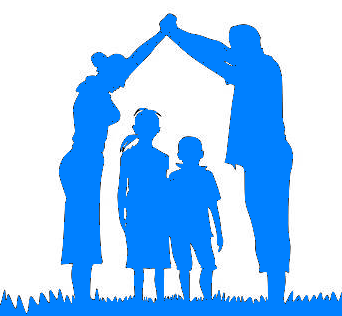 Motto:
Lidé vědí, 
co by měli dělat,
ale nejsou toho schopni
Výchova jako jedinečné poslání
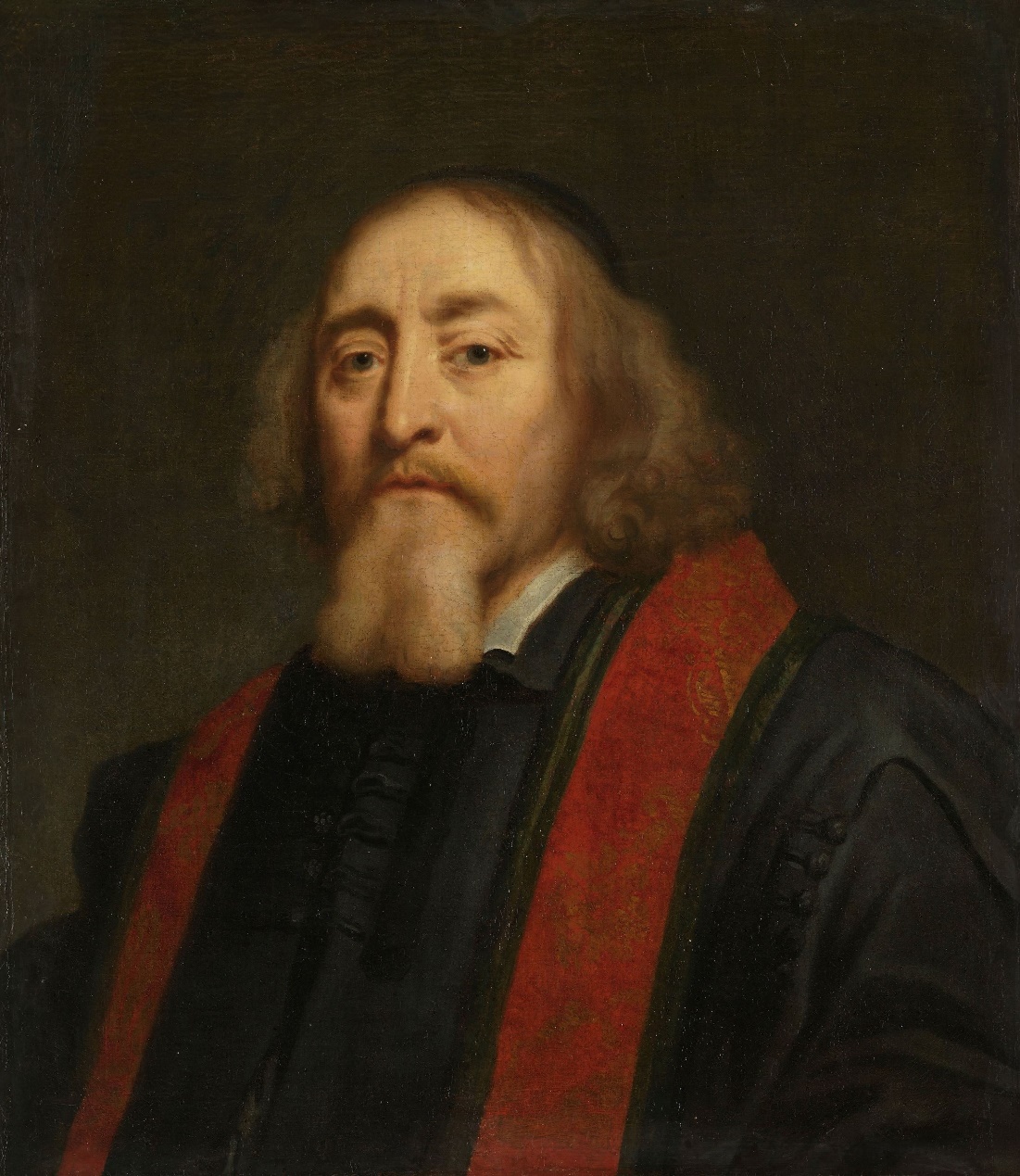 Výchova
Dosáhnout toho, aby lidé 
věděli, co je správné, 
chtěli to – a uskutečňovali to i tehdy, když je nikdo nevidí.
Výchova jako jedinečné poslání
Výchozí situace
Výchova jako jedinečné poslání
Výchozí situace
Výchova jako jedinečné poslání
Výchozí situace
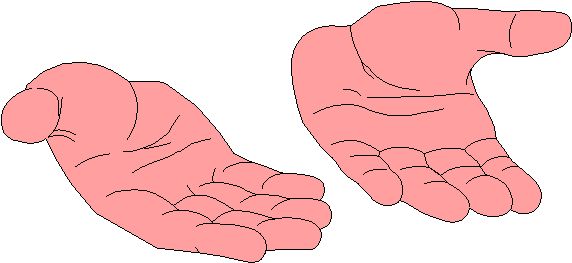 Výchova jako jedinečné poslání
Výchozí situace
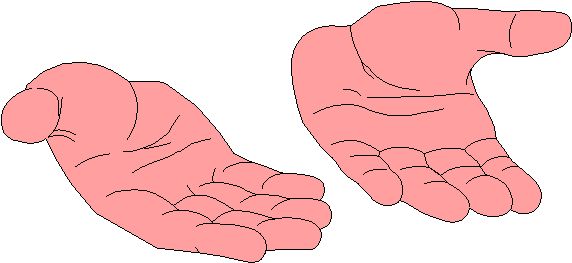 Výchova jako jedinečné poslání
Výchozí situace
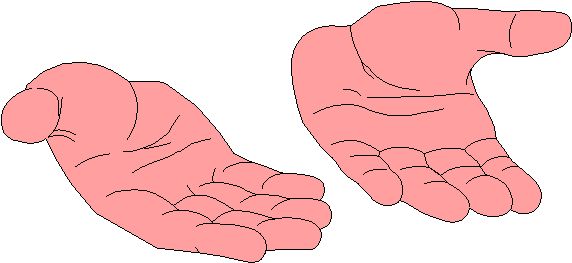 Výchova jako jedinečné poslání
Výchozí situace
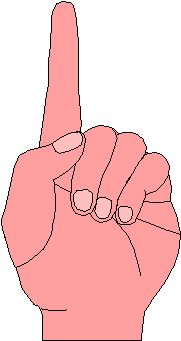 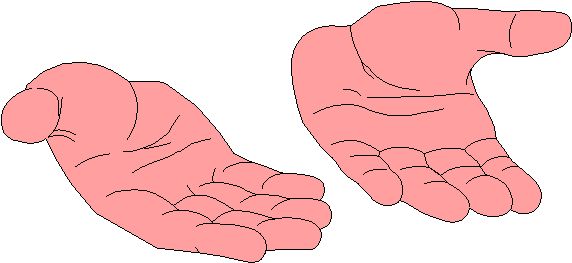 Výchova jako jedinečné poslání
Výchozí situace
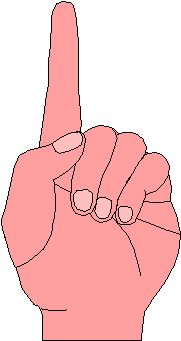 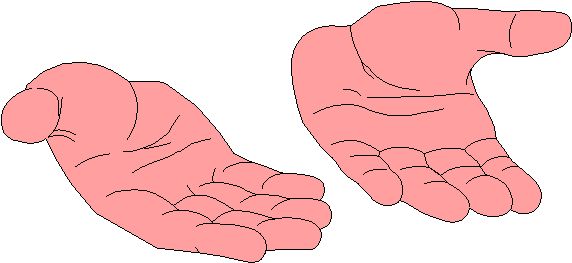 VÝCHOVA
Výchova jako jedinečné poslání
Výchozí situace
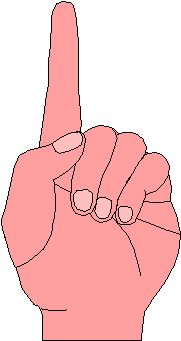 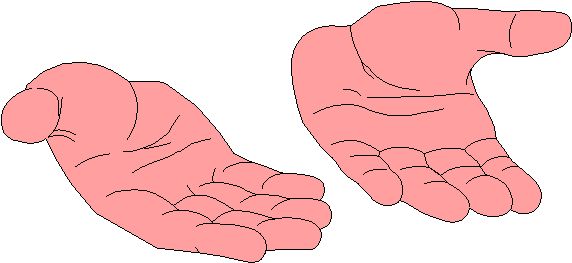 VÝCHOVA = CHOVÁNÍM POZVEDAT
Výchova jako jedinečné poslání
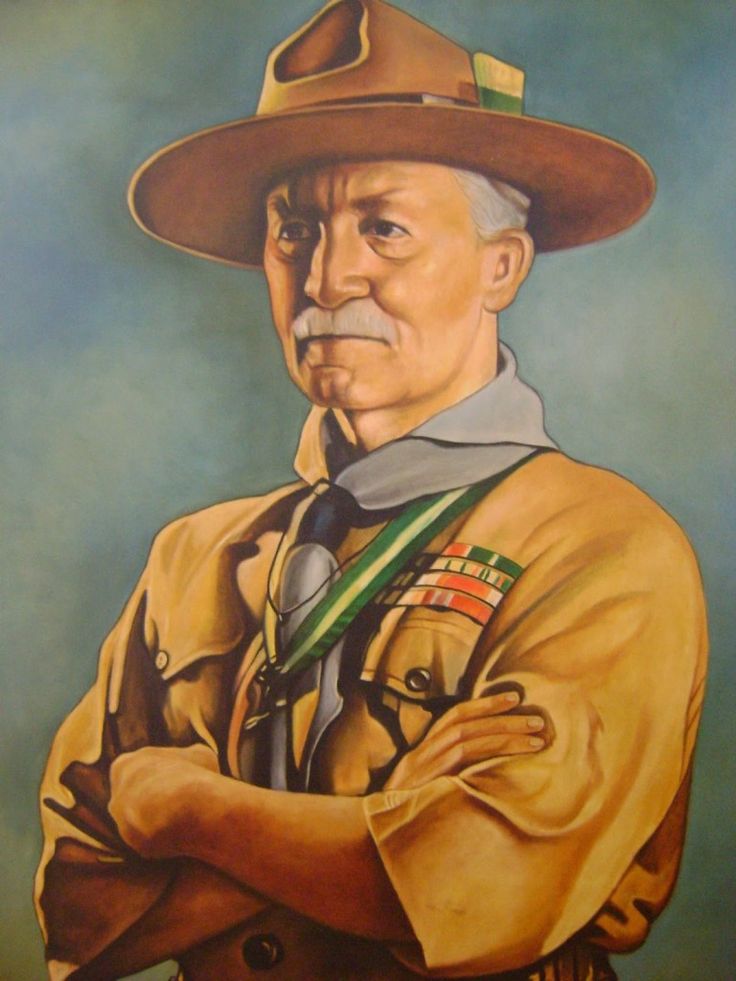 Výchova
Podpořit jedinečnou svobodnou bytost v cestě
k zodpovědné dospělosti, aby byla
užitečná ostatním a současně šťastná
Výchova jako jedinečné poslání
Kontext  výchovy
Výchova jako jedinečné poslání
Kontext  výchovy
Výchova jako jedinečné poslání
Kontext  výchovy
Výchova jako jedinečné poslání
Kontext  výchovy
Výchova jako jedinečné poslání
Kontext  výchovy
Výchova jako jedinečné poslání
Kontext  výchovy
Výchova jako jedinečné poslání
Kontext  výchovy
Výchova jako jedinečné poslání
Kontext  výchovy
Výchova jako jedinečné poslání
Kontext  výchovy
Výchova jako jedinečné poslání
Kontext  výchovy
Výchova jako jedinečné poslání
Kontext  výchovy
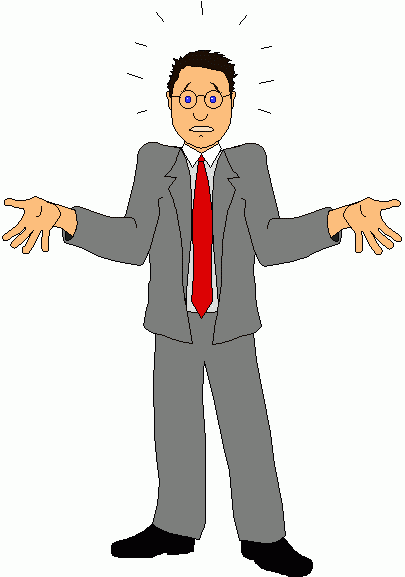 BOŽSTVO: Veřejné mínění
Žádá: zábavu
Zprostředkující 
instituce:
MÉDIA
Výchova jako jedinečné poslání
Kontext  výchovy - důsledky
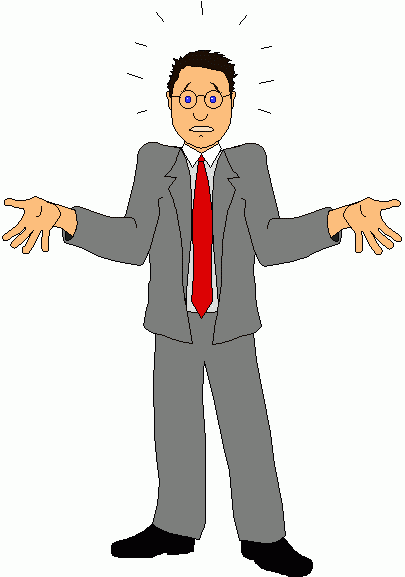 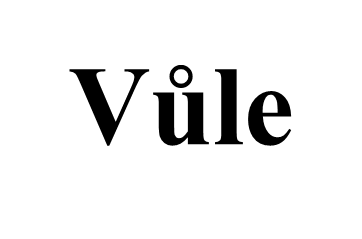 Výchova jako jedinečné poslání
Kontext  výchovy - důsledky
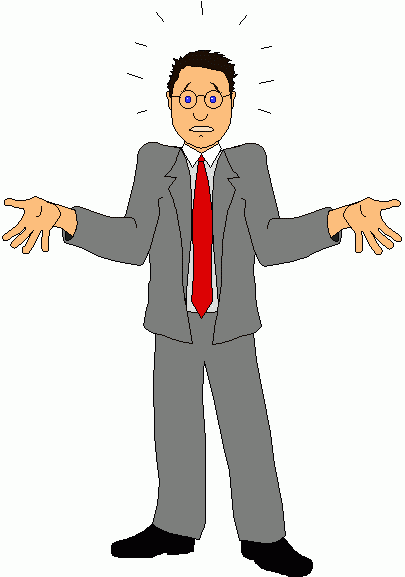 Rozum
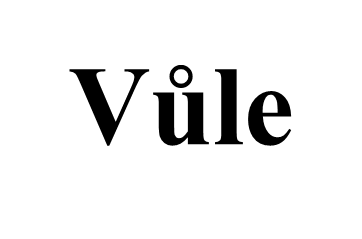 Výchova jako jedinečné poslání
Kontext  výchovy - důsledky
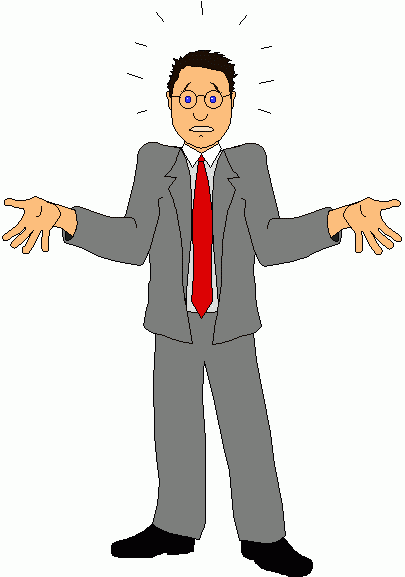 Cit
Rozum
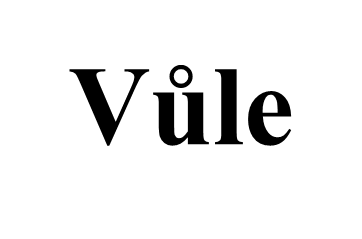 Výchova jako jedinečné poslání
Kontext  výchovy - důsledky
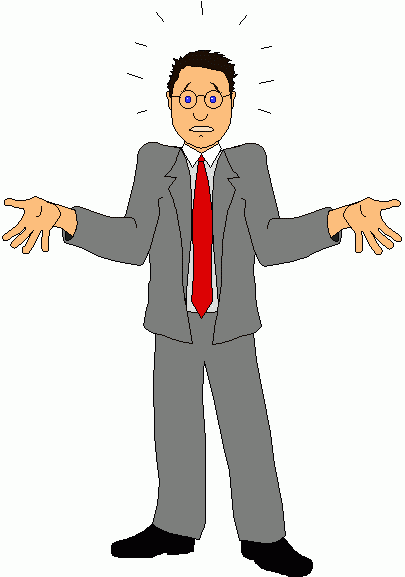 Cit
Rozum
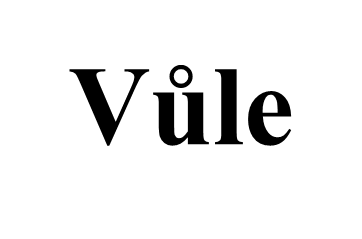 Výchova jako jedinečné poslání
Kontext  výchovy - důsledky
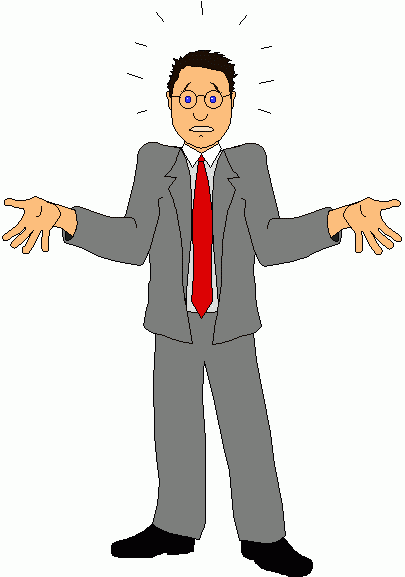 DUCH
Cit
Rozum
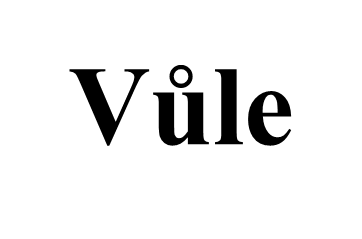 Výchova jako jedinečné poslání
Konkrétní důrazy
Výchova jako jedinečné poslání
Konkrétní důrazy
Být svobodným člověkem
Výchova jako jedinečné poslání
Konkrétní důrazy
Být svobodným člověkem
Vytrvalost
Trpělivost
Skromnost
Výchova jako jedinečné poslání
Konkrétní důrazy
Být svobodným člověkem
Vytrvalost
Trpělivost              Statečnost
Skromnost
Výchova jako jedinečné poslání
Konkrétní důrazy
Být svobodným člověkem
Vytrvalost
Trpělivost              Statečnost
Skromnost 

Nelze růst ke svobodě a nedělat chyby
Výchova jako jedinečné poslání
Konkrétní důrazy
Být svobodným člověkem – vytrvalost, trpělivost, skromnost, statečnost
Být služebníkem Pravdy
Výchova jako jedinečné poslání
Konkrétní důrazy
Být svobodným člověkem – vytrvalost, trpělivost, skromnost, statečnost
Být služebníkem Pravdy
Výchova jako jedinečné poslání
Konkrétní důrazy
Být svobodným člověkem – vytrvalost, trpělivost, skromnost, statečnost
Být služebníkem Pravdy
Co si myslí děti o lhaní

Naďa (13 – 15 let): Já si taky myslím, že by se to nemělo, ale někdy i musí.
Jolana (13- 15 let): Já myslím, že každý z nás lhal, že je zbytečné říkat, že je to špatná věc. Asi se v určitých situacích musí.
Šimon (13 – 15 let): Já si myslím, že na tom není nic špatného. Proč ne? Když se na to přijde, tak je to blbý.
Výchova jako jedinečné poslání
Konkrétní důrazy
Být svobodným člověkem – vytrvalost, trpělivost, skromnost, statečnost
Být služebníkem Pravdy
Toužit po poznání
Usilovat o získávání pravdivých informací
Nestačí názory, ptát se po argumentech
Pravdivé poznání je darem Pravdy
Výchova jako jedinečné poslání
Konkrétní důrazy
Být svobodným člověkem – vytrvalost, trpělivost, skromnost, statečnost
Být služebníkem Pravdy – pravdu nikdo „nemá“, pravdivost je darem
Preferovat lidi a vztahy před věcmi a výkonem
Výchova jako jedinečné poslání
Konkrétní důrazy
Být svobodným člověkem – vytrvalost, trpělivost, skromnost, statečnost
Být služebníkem Pravdy – pravdu nikdo „nemá“, pravdivost je darem 
Preferovat lidi a vztahy před věcmi a výkonem
Dnes je v Evropě auto lépe chráněno než dítě
Základ důstojnosti člověka: je jedinečnou bytostí
Společenství je víc než kupa jedinců
Výchova jako jedinečné poslání
Konkrétní důrazy
Být svobodným člověkem – vytrvalost, trpělivost, skromnost, statečnost
Být služebníkem Pravdy – pravdu nikdo „nemá“, pravdivost je darem
Preferovat lidi a vztahy před věcmi a výkonem – společenství je víc
Dávat přednost realitě před virtualitou
Výchova jako jedinečné poslání
Konkrétní důrazy
Být svobodným člověkem – vytrvalost, trpělivost, skromnost, statečnost
Být služebníkem Pravdy – pravdu nikdo „nemá“, pravdivost je darem
Preferovat lidi a vztahy před věcmi a výkonem – společenství je víc
Dávat přednost realitě před virtualitou
Realita nám klade odpor, virtualita ne
Virtualita umožňuje návraty, realita ne
Jednání v realitě má důsledky, ve virtualitě ne
Virtualita umožňuje „snížit level“, realita ne
Výchova jako jedinečné poslání
Konkrétní důrazy
Být svobodným člověkem – vytrvalost, trpělivost, skromnost, statečnost
Být služebníkem Pravdy – pravdu nikdo „nemá“, pravdivost je darem 
Preferovat lidi a vztahy před věcmi a výkonem – společenství je víc
Dávat přednost realitě před virtualitou – vede nás k zodpovědnosti
Umět se soustředit
Výchova jako jedinečné poslání
Konkrétní důrazy
Být svobodným člověkem – vytrvalost, trpělivost, skromnost, statečnost
Být služebníkem Pravdy – pravdu nikdo „nemá“, pravdivost je darem 
Preferovat lidi a vztahy před věcmi a výkonem – společenství je víc
Dávat přednost realitě před virtualitou – vede nás k zodpovědnosti
Umět se soustředit
Daň za nesoustředěnost: roztěkanost, povrchnost
Naslouchat nejde bez soustředění
Soustředění je nutné se učit
Tichem a v tichu mluví Bůh
Výchova jako jedinečné poslání
Konkrétní důrazy
Být svobodným člověkem – vytrvalost, trpělivost, skromnost, statečnost
Být služebníkem Pravdy – pravdu nikdo „nemá“, pravdivost je darem 
Preferovat lidi a vztahy před věcmi a výkonem – společenství je víc
Dávat přednost realitě před virtualitou – vede nás k zodpovědnosti
Umět se soustředit – tichem a v tichu mluví Bůh
Být tvořivý
Výchova jako jedinečné poslání
Konkrétní důrazy
Být svobodným člověkem – vytrvalost, trpělivost, skromnost, statečnost
Být služebníkem Pravdy – pravdu nikdo „nemá“, pravdivost je darem 
Preferovat lidi a vztahy před věcmi a výkonem – společenství je víc
Dávat přednost realitě před virtualitou – vede nás k zodpovědnosti
Umět se soustředit – tichem a v tichu mluví Bůh
Být tvořivý
Nebýt jen konzument => nenudit se
Všímat si, kde mohu přispět
Být spolupracovníkem na proměně světa láskou
Výchova jako jedinečné poslání
Konkrétní důrazy
Být svobodným člověkem – vytrvalost, trpělivost, skromnost, statečnost
Být služebníkem Pravdy – pravdu nikdo „nemá“, pravdivost je darem 
Preferovat lidi a vztahy před věcmi a výkonem – společenství je víc
Dávat přednost realitě před virtualitou – vede nás k zodpovědnosti
Umět se soustředit – tichem a v tichu mluví Bůh
Být tvořivý – být spolupracovníkem na proměně světa láskou
Správně využívat čas
Výchova jako jedinečné poslání
Konkrétní důrazy
Být svobodným člověkem – vytrvalost, trpělivost, skromnost, statečnost
Být služebníkem Pravdy – pravdu nikdo „nemá“, pravdivost je darem 
Preferovat lidi a vztahy před věcmi a výkonem – společenství je víc
Dávat přednost realitě před virtualitou – vede nás k zodpovědnosti
Umět se soustředit – tichem a v tichu mluví Bůh
Být tvořivý – být spolupracovníkem na proměně světa láskou
Správně využívat čas
Čas je bohatství, které je k nezaplacení
Je třeba reálně plánovat
Výchova jako jedinečné poslání
Konkrétní důrazy
Být svobodným člověkem – vytrvalost, trpělivost, skromnost, statečnost
Být služebníkem Pravdy – pravdu nikdo „nemá“, pravdivost je darem 
Preferovat lidi a vztahy před věcmi a výkonem – společenství je víc
Dávat přednost realitě před virtualitou – vede nás k zodpovědnosti
Umět se soustředit – tichem a v tichu mluví Bůh
Být tvořivý – být spolupracovníkem na proměně světa láskou
Správně využívat čas – je k nezaplacení
Mít zdroj naděje
Výchova jako jedinečné poslání
Konkrétní důrazy
Být svobodným člověkem – vytrvalost, trpělivost, skromnost, statečnost
Být služebníkem Pravdy – pravdu nikdo „nemá“, pravdivost je darem 
Preferovat lidi a vztahy před věcmi a výkonem – společenství je víc
Dávat přednost realitě před virtualitou – vede nás k zodpovědnosti
Umět se soustředit – tichem a v tichu mluví Bůh
Být tvořivý – být spolupracovníkem na proměně světa láskou
Správně využívat čas – je k nezaplacení
Mít zdroj naděje
Důvěřovat ve smysl svého života i ve smysl dějin
Výchova jako jedinečné poslání
Konkrétní důrazy
Být svobodným člověkem – vytrvalost, trpělivost, skromnost, statečnost
Být služebníkem Pravdy – pravdu nikdo „nemá“, pravdivost je darem 
Preferovat lidi a vztahy před věcmi a výkonem – společenství je víc
Dávat přednost realitě před virtualitou – vede nás k zodpovědnosti
Umět se soustředit – tichem a v tichu mluví Bůh
Být tvořivý – být spolupracovníkem na proměně světa láskou
Správně využívat čas – je k nezaplacení
Mít zdroj naděje – důvěřovat ve smysl svého života i ve smysl dějin
Výchova jako jedinečné poslání
Odkaz na cestu
Výchova jako jedinečné poslání
Odkaz na cestu
Vaše děti nejsou vašimi dětmi. Jsou syny a dcerami Života, toužícího po sobě samém. Přicházejí skrze vás, ale ne od vás.
 A třebaže jsou s vámi, přece vám nepatří.
Jste luky, z nichž jsou vaše děti vystřelovány jako živé šípy.
Lučištník vidí na stezce nekonečna terč a napíná vás svou silou, aby jeho šípy letěly rychle a daleko.
 Ať napínání rukou Lučištníka je pro vás radostí. Neboť jak miluje šíp, který letí, tak miluje také luk, který je pevný.
Chalíl Džibrán: Prorok
Výchova jako jedinečné poslání
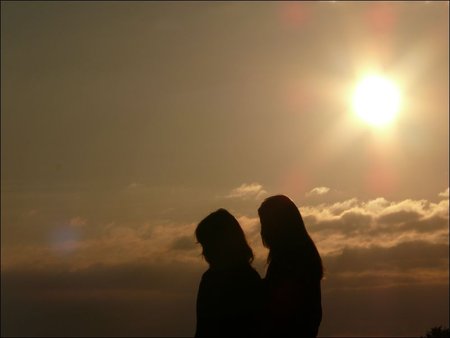 Děkuji za pozornost
edy@skaut.cz